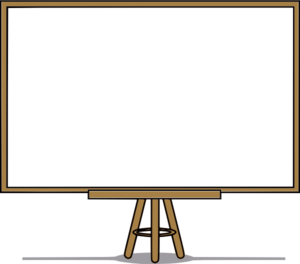 “Questions Using How Much And How Many With Contable And Uncontable Nouns”
How Many
How Much
We use "How many" for questions using countable or plural objects Example: How many books do you have?
We use "How much" for questions using a non-countable or singular object Example: How much juice is left?
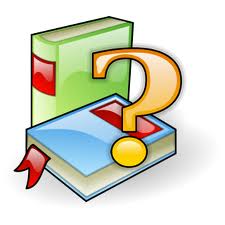 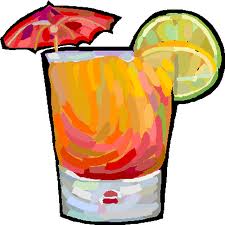 Done by: Saudy Caballero.